Patient Messaging for Prescription Access & Affordability Issues


Carl Schmid
Executive Director
HIV+Hepatitis Policy Institute

May 16, 2022
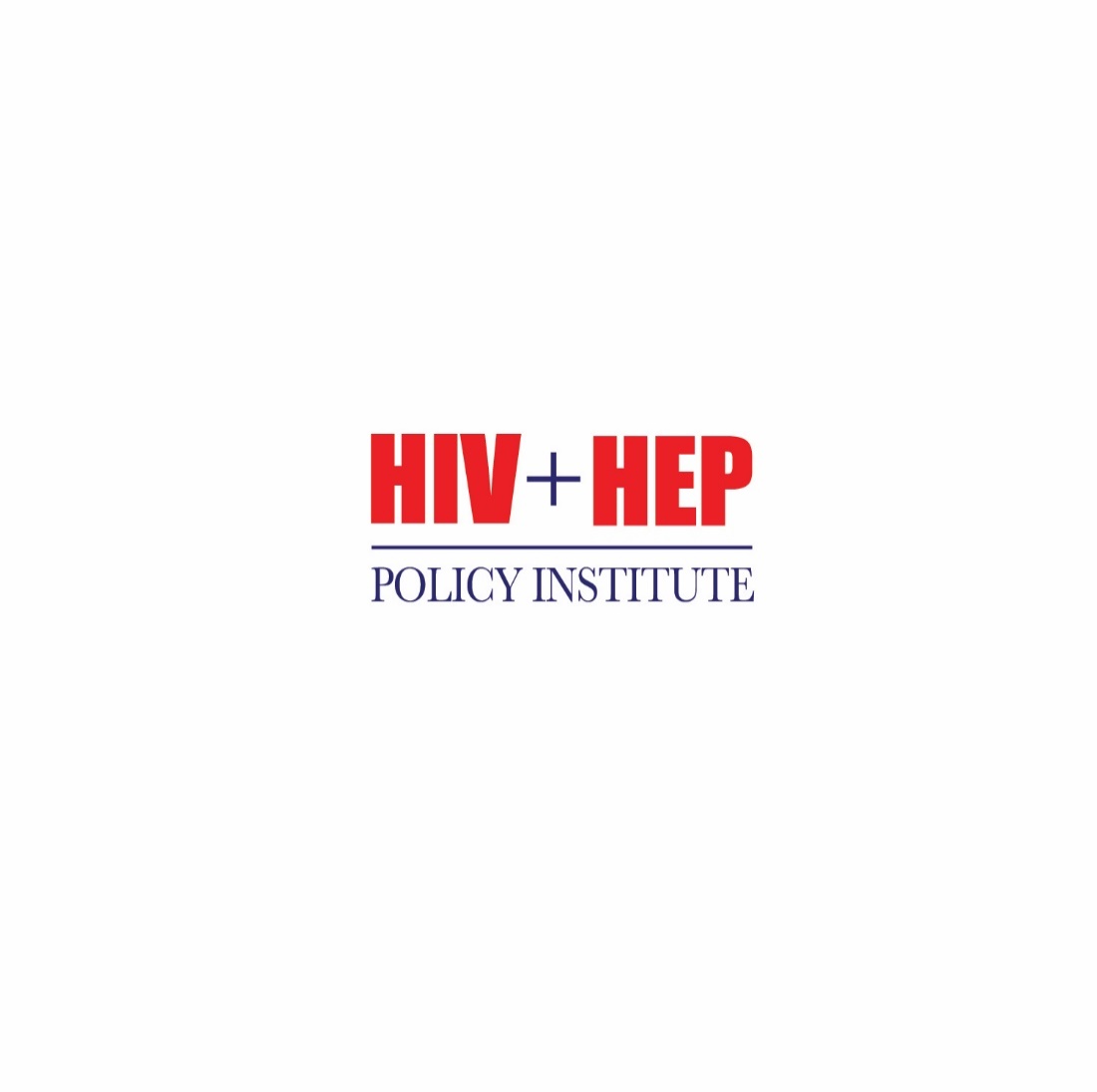 [Speaker Notes: CARL]
PBM Drug Exclusions
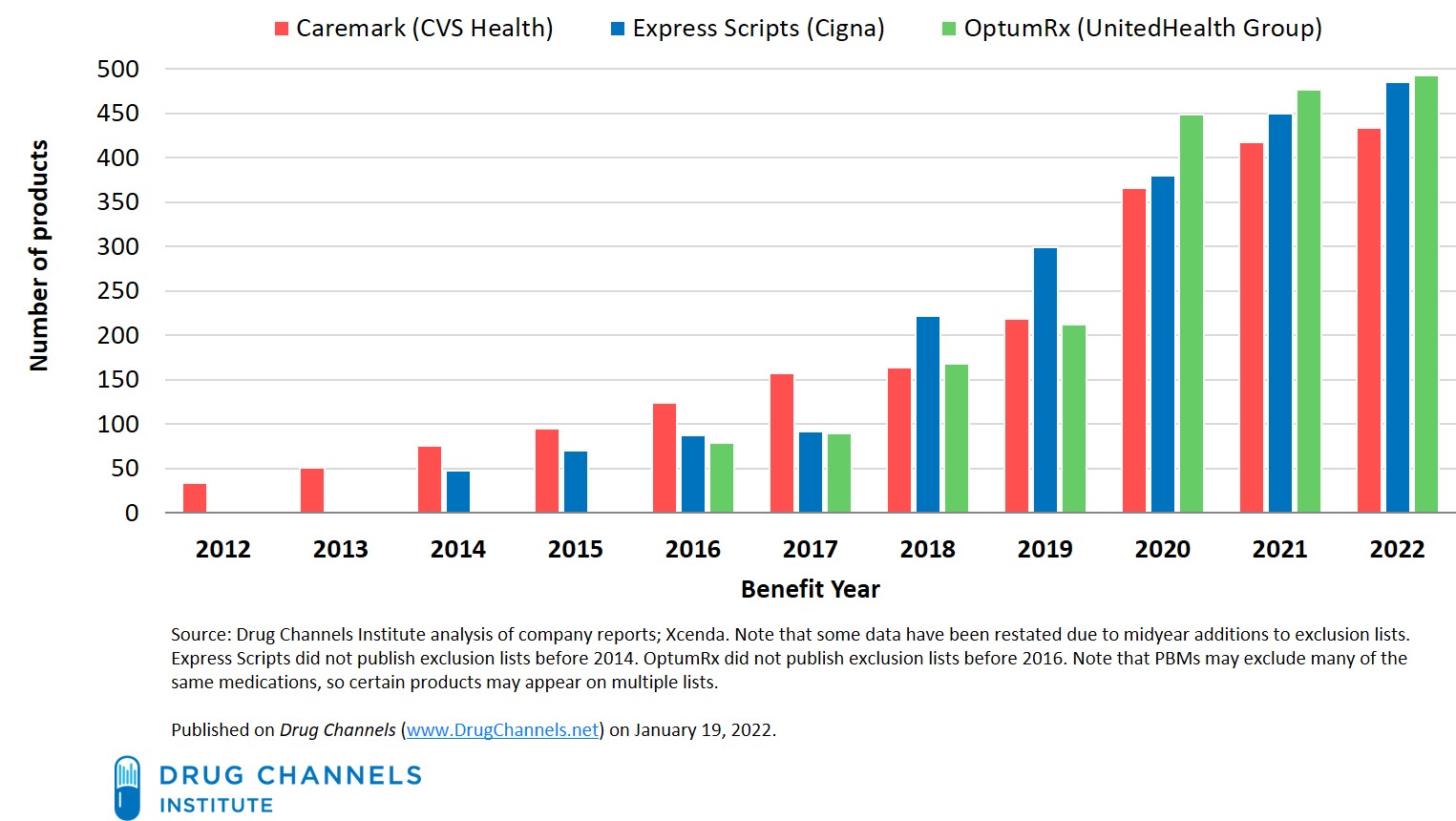 Employer and Exchange Plans’ Use of UM for Single-Source Brand Drugs, by TA, 2020
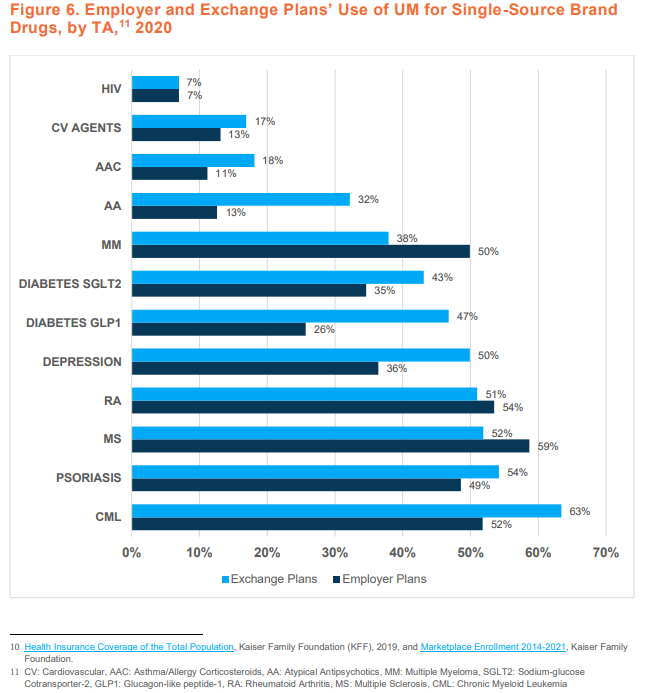 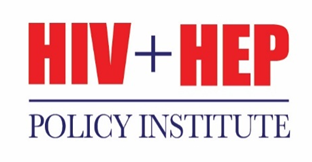 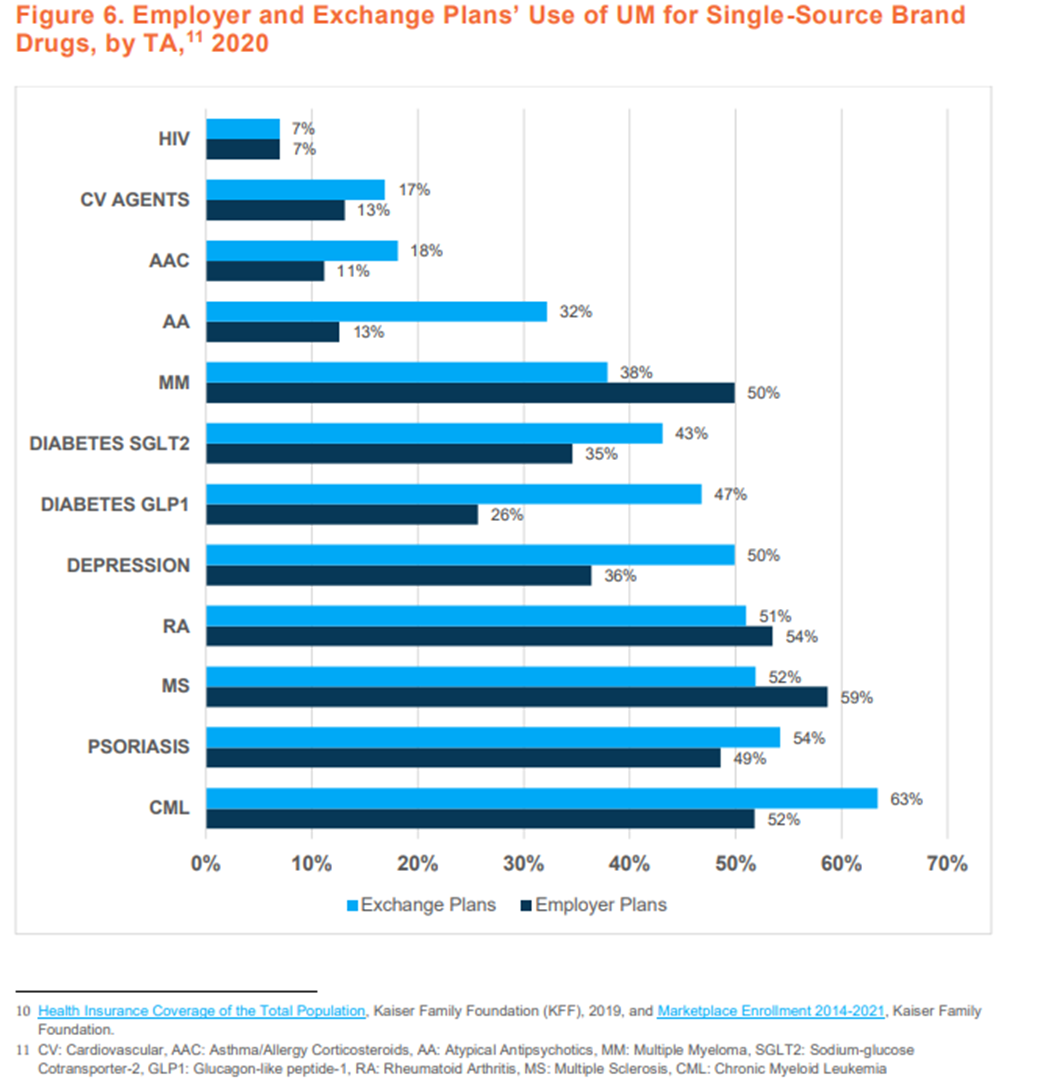 https://avalere.com/wp-content/uploads/2021/11/UM-Trends-in-the-Commercial-Market.pdf
Change in ST for Single-Source Brand Drugs in the Commercial Market by TA, 2014-2020
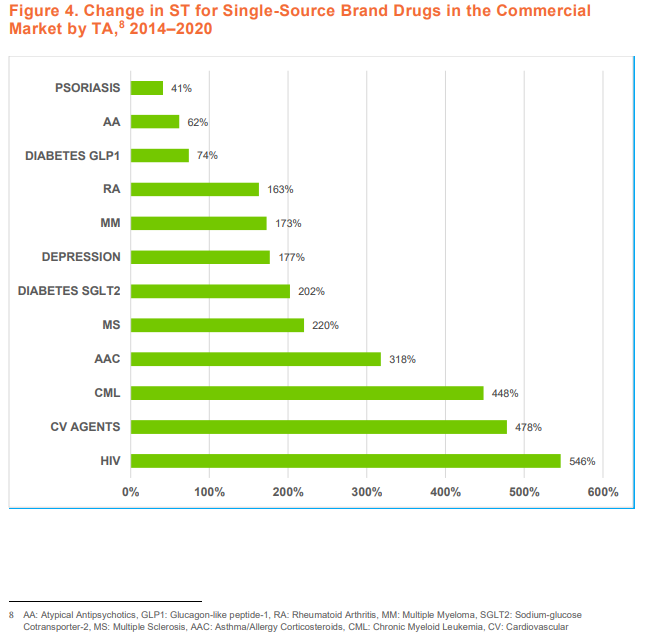 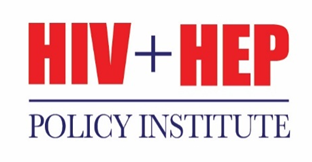 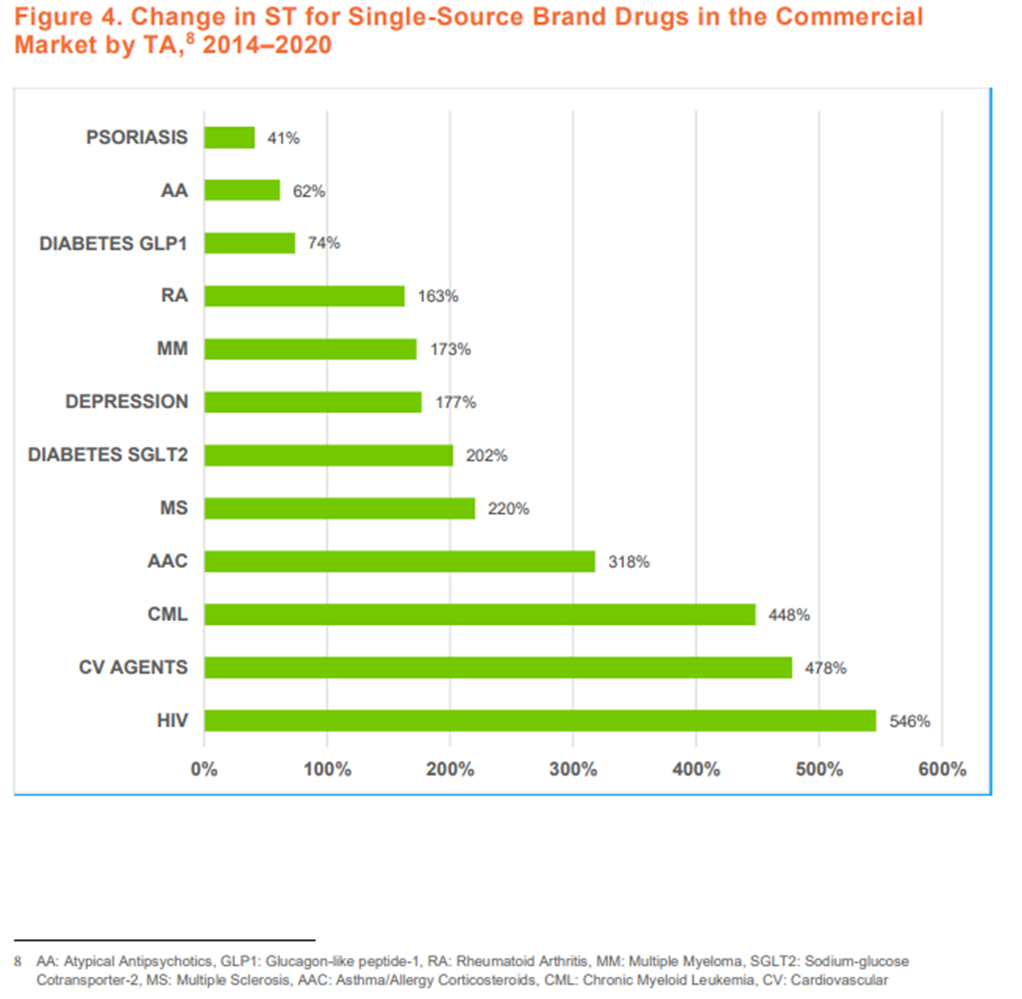 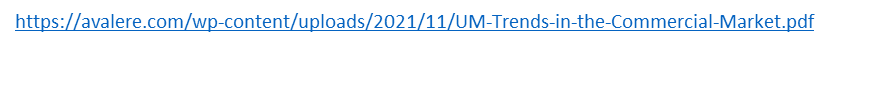 Change in Use of UM for Single-Source Brand Drugs in the Commercial Market by TA, 2014-2020
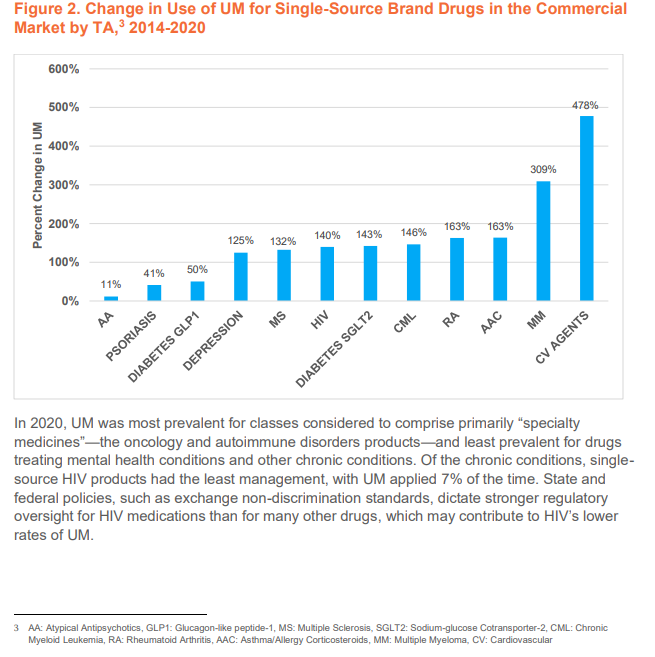 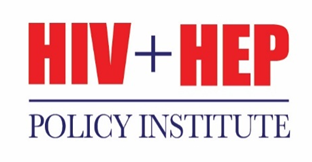 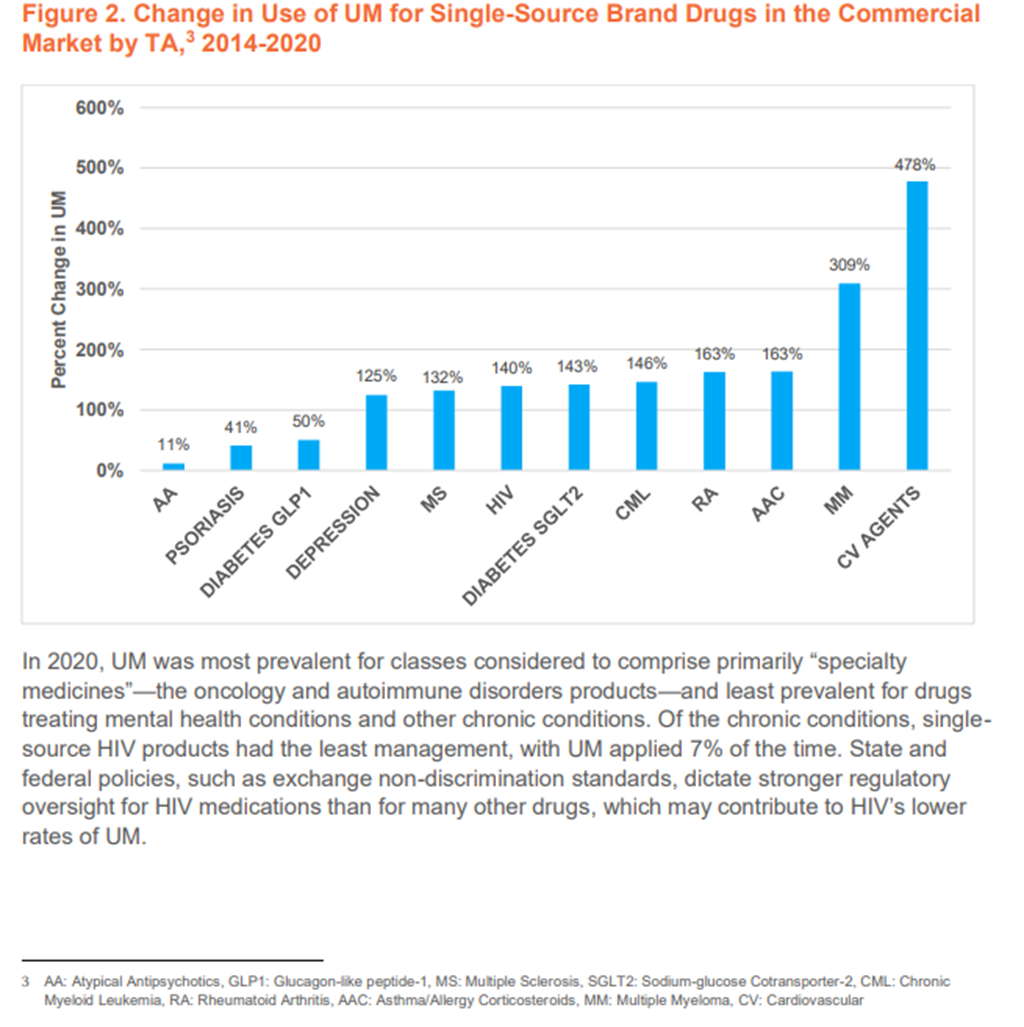 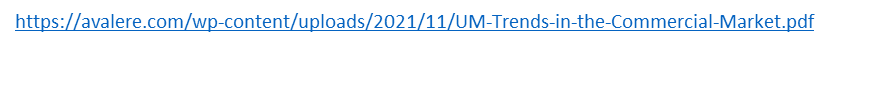 Personal Healthcare Spending – 2019
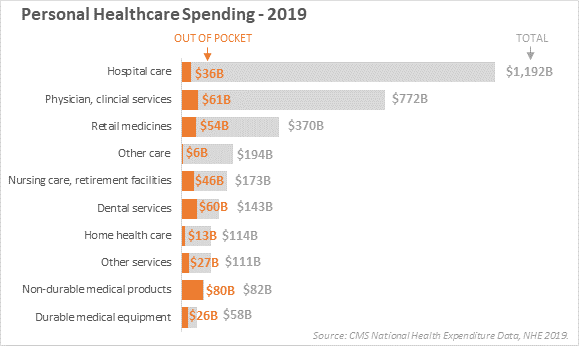 3%
7.8%
14.5%
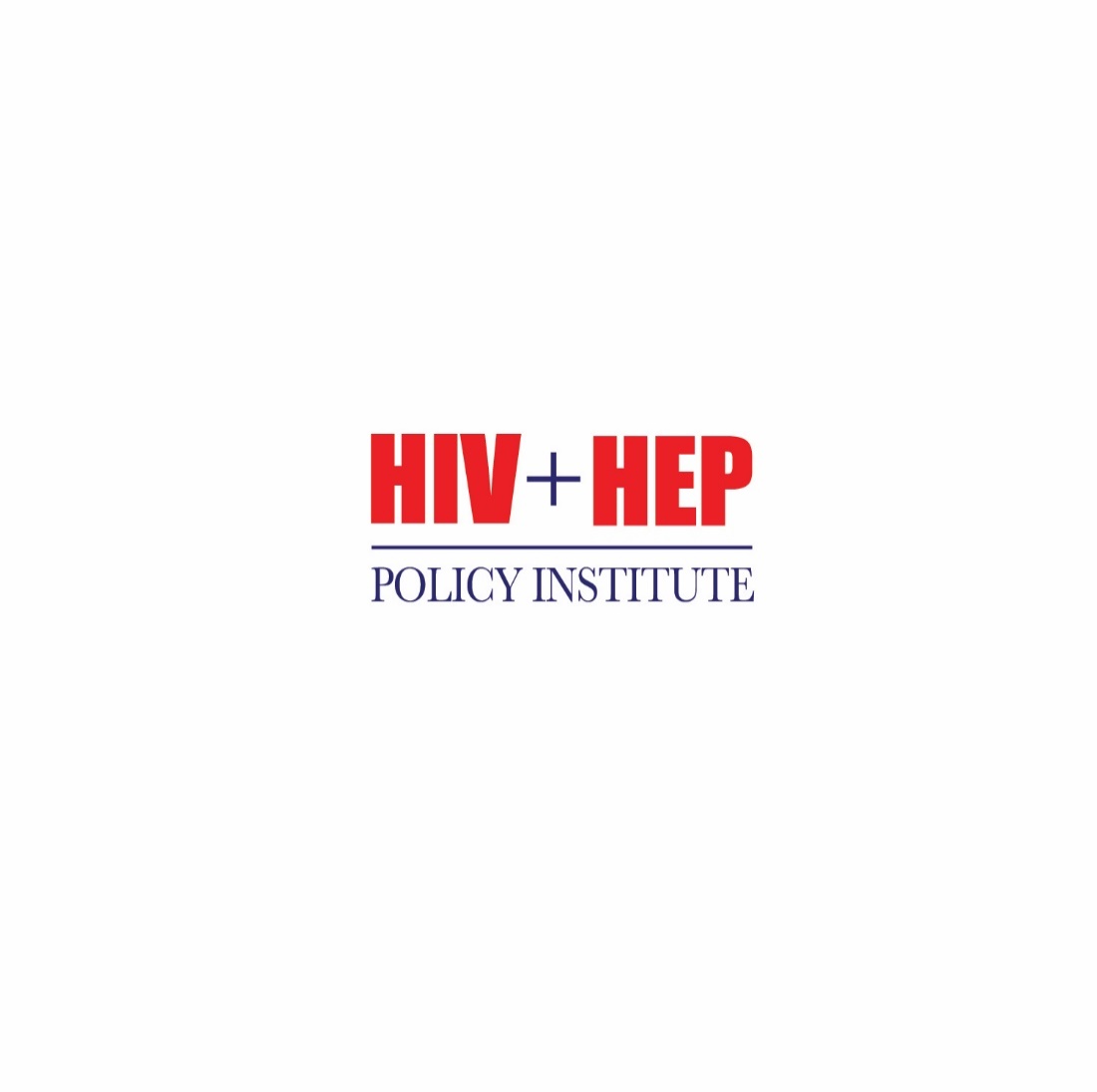 [Speaker Notes: CARL]
Increasing Deductibles
Median QHP Deductibles – Silver Level
$4,375
The PY22 silver plan median deductible is $5,155, which is an increase of 6% from PY21 and 23% from PY18.
Source: https://www.cms.gov/CCIIO/Resources/Data-Resources/Downloads/2022QHPPremiumsChoiceReport.pdf
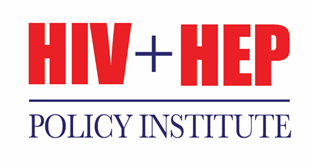 Patient Affordability Study
About a third (32%) of single-person households with private insurance in 2019 could not pay a $2,000 bill, and half (51%) could not pay a $6,000 bill.

Over 40% of multi-person households can't cover a mid-range employer family plan deductible of $4,000, and 61% don't have enough to cover a high-range deductible.

With an average out-of-pocket maximum for single coverage of $4,272 in 2021 the study concludes: “Most households do not have enough liquid assets to meet the typical out-of-pocket maximum.” 


Gregory Young, Matthew Rae, Gary Claxton, Emma Wager, and Krutika Amin, Peterson-KFF Health System Tracker (Mar. 10, 2022), https://www.healthsystemtracker.org/brief/many-households-do-not-have-enough-money-to-pay-cost-sharing-in-typical-private-health-plans/
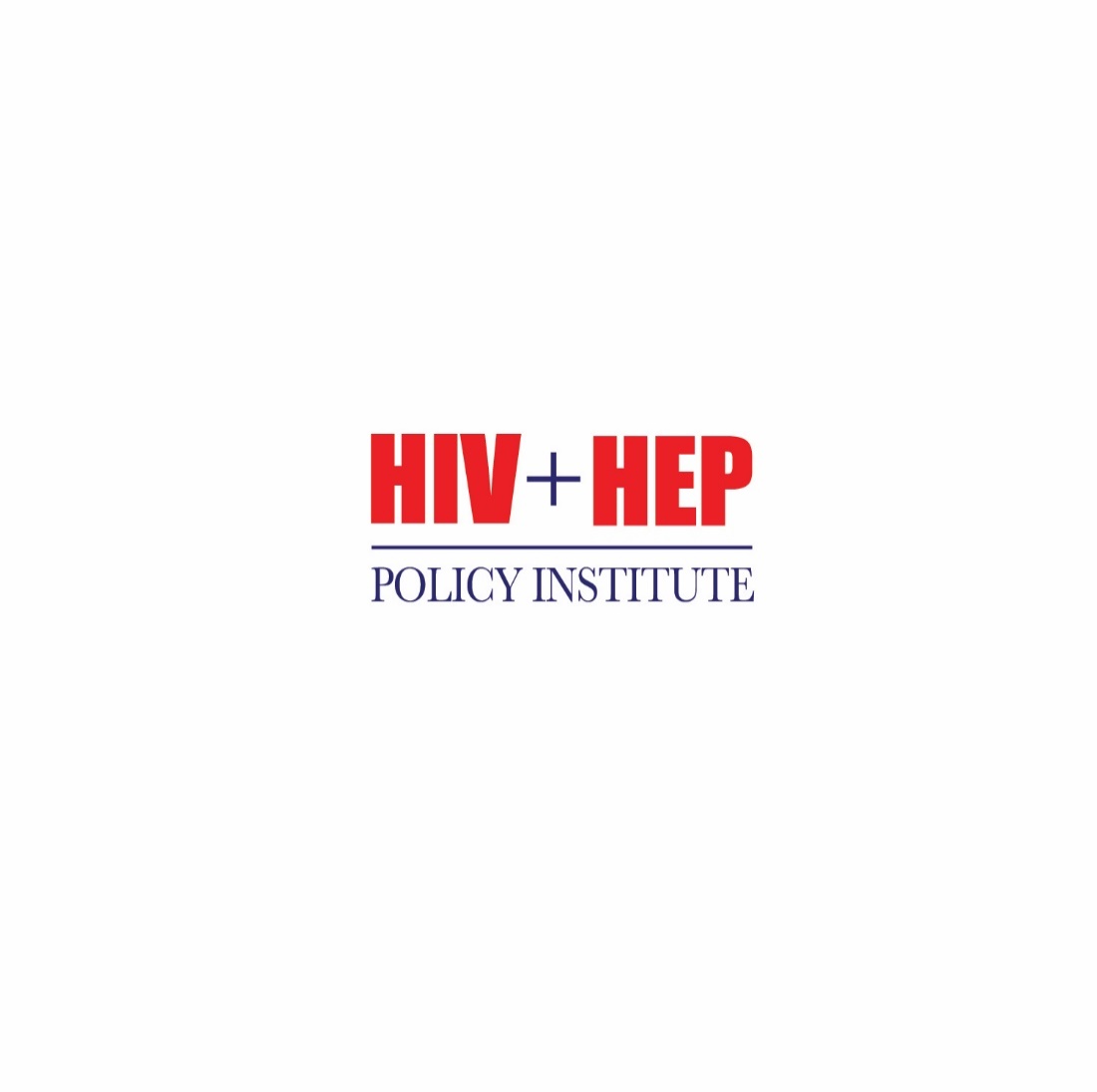 [Speaker Notes: CARL]
Silver Plans: Copay vs Coinsurance
(FFE & CA 2022)
Preferred:
67% of plans use copayments (Average $99) 
33% of plans use coinsurance (Average 37%)

Non-preferred:
24% of plans use copayments (Average $159)
76% of plans use coinsurance (Average 45%)

Specialty:
7% of plans use copayments (Average $493)
93% of plans use coinsurance (Average 44%)

Source: Avalere PlanScape®, a proprietary analysis of exchange plan features, December 2021.
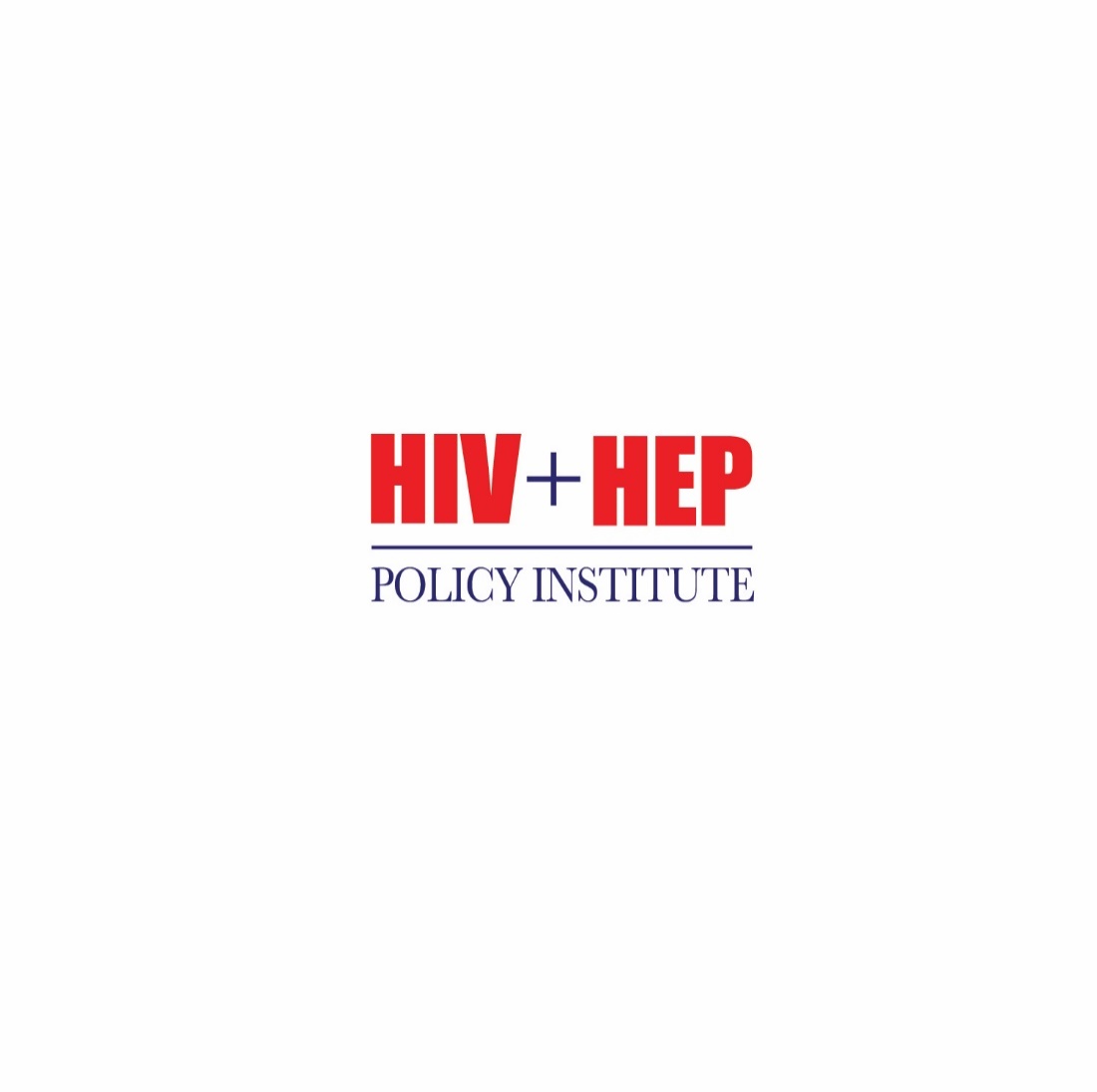 [Speaker Notes: CARL]
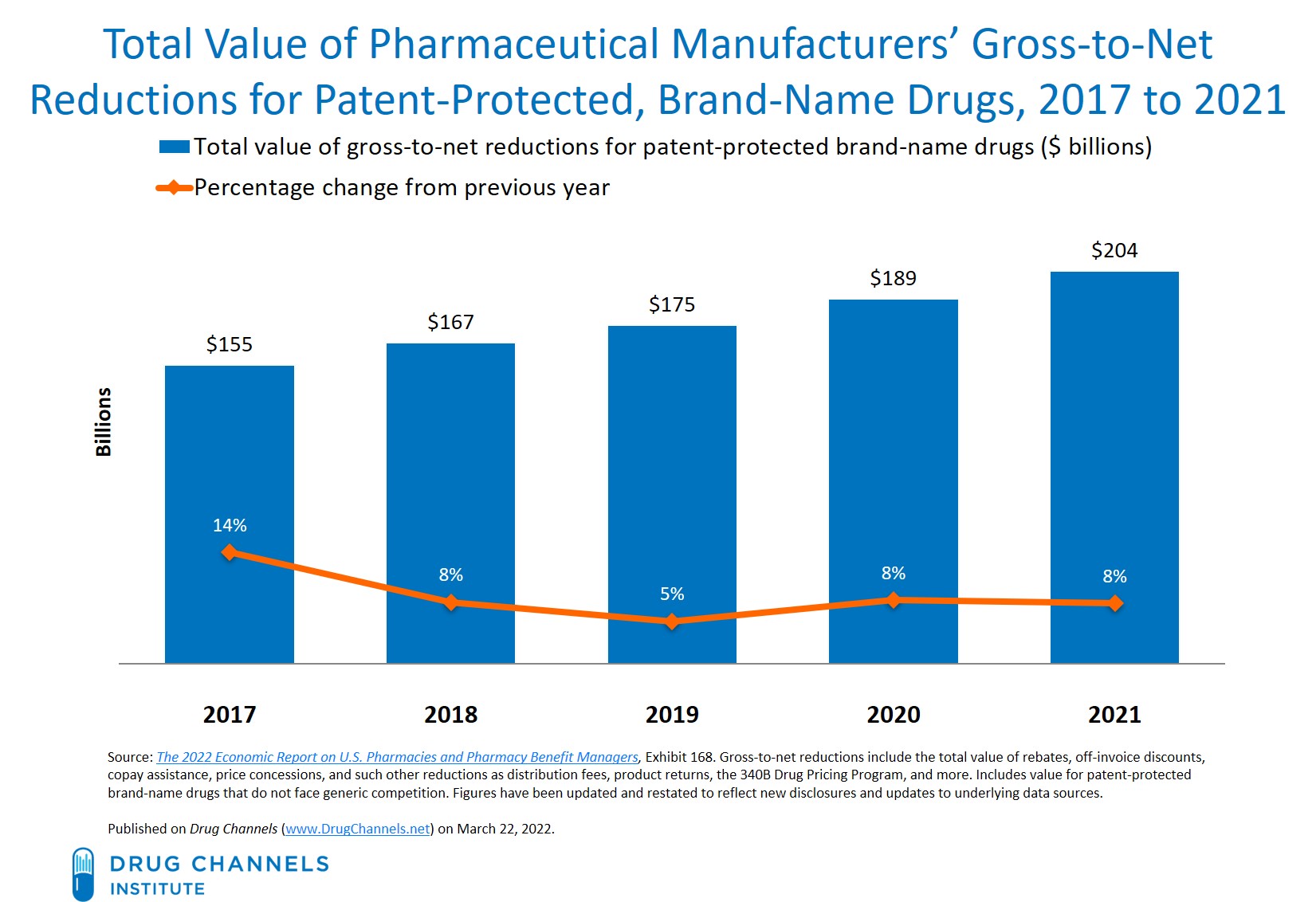 Patient Cost-Sharing for Drugs
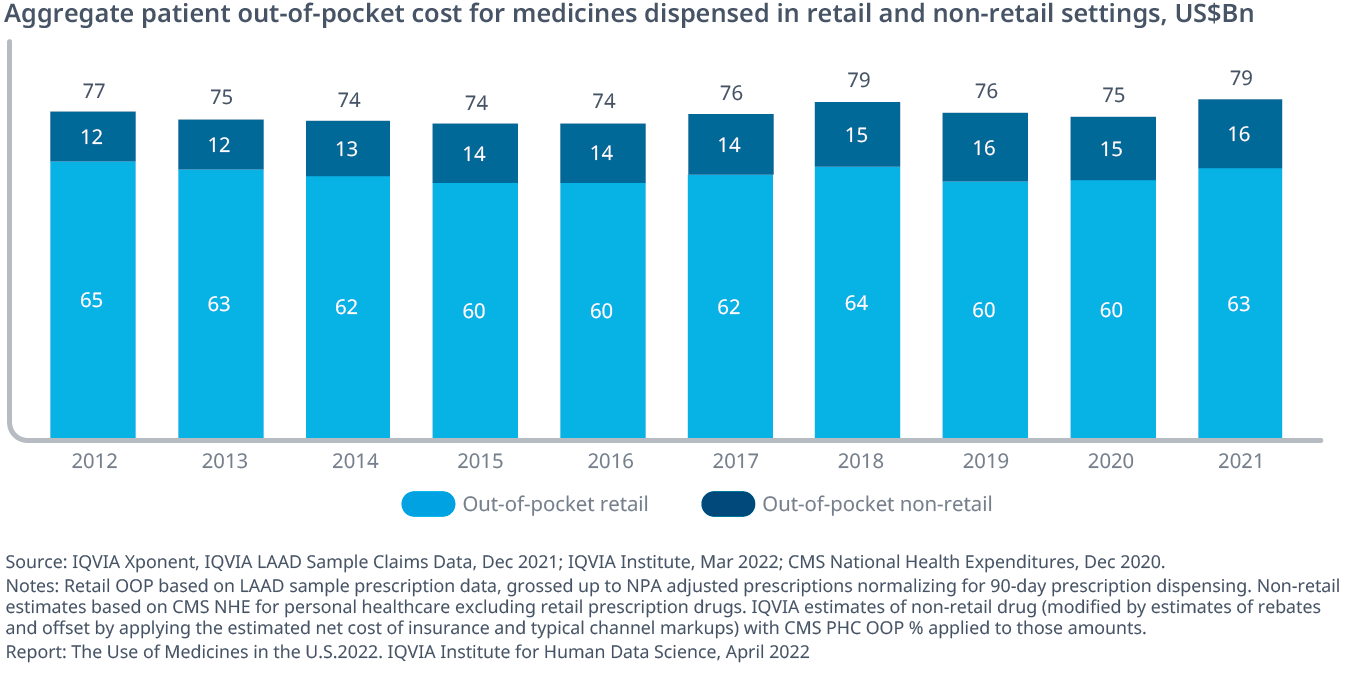 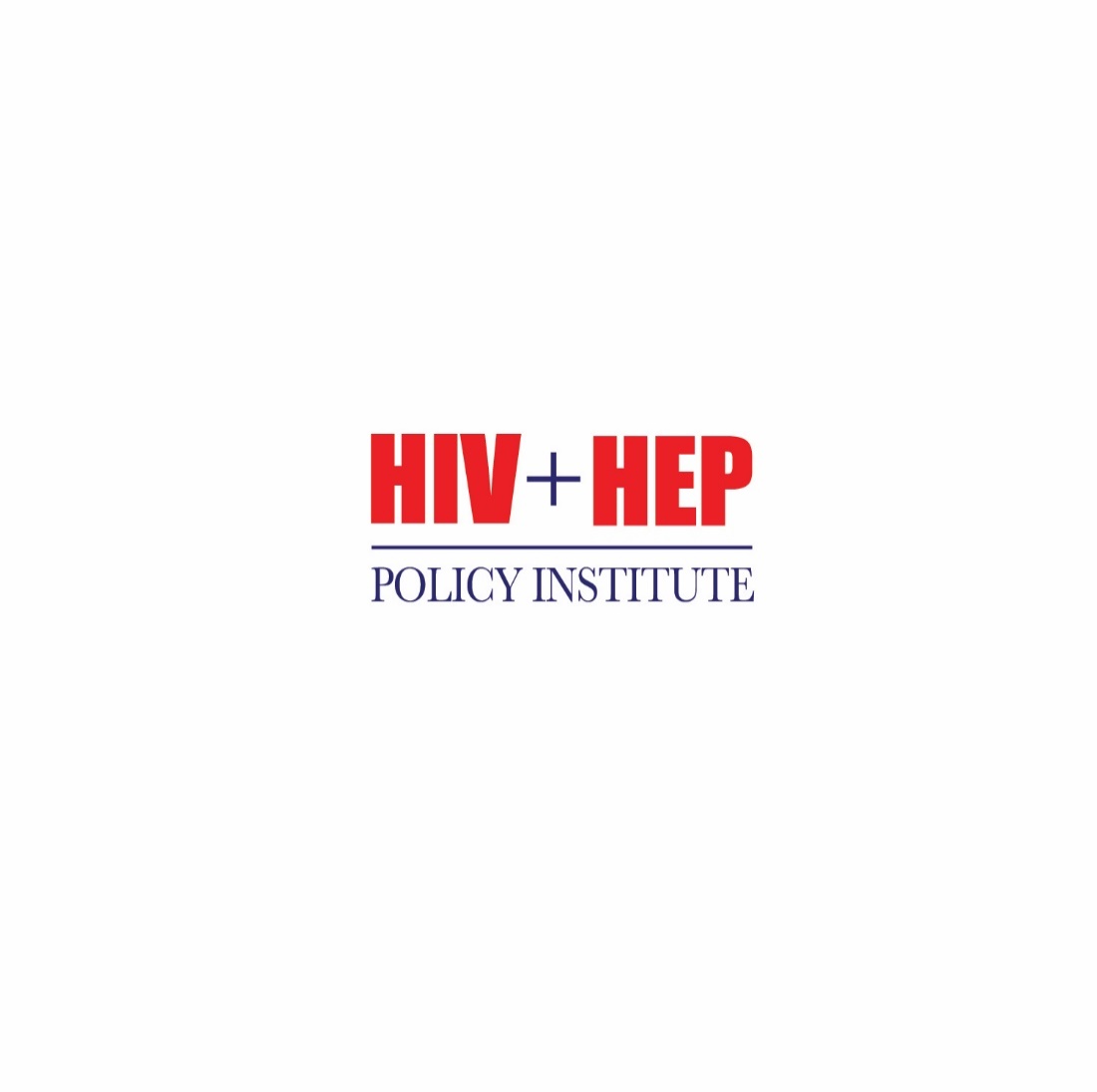 [Speaker Notes: CARL]
National Overview
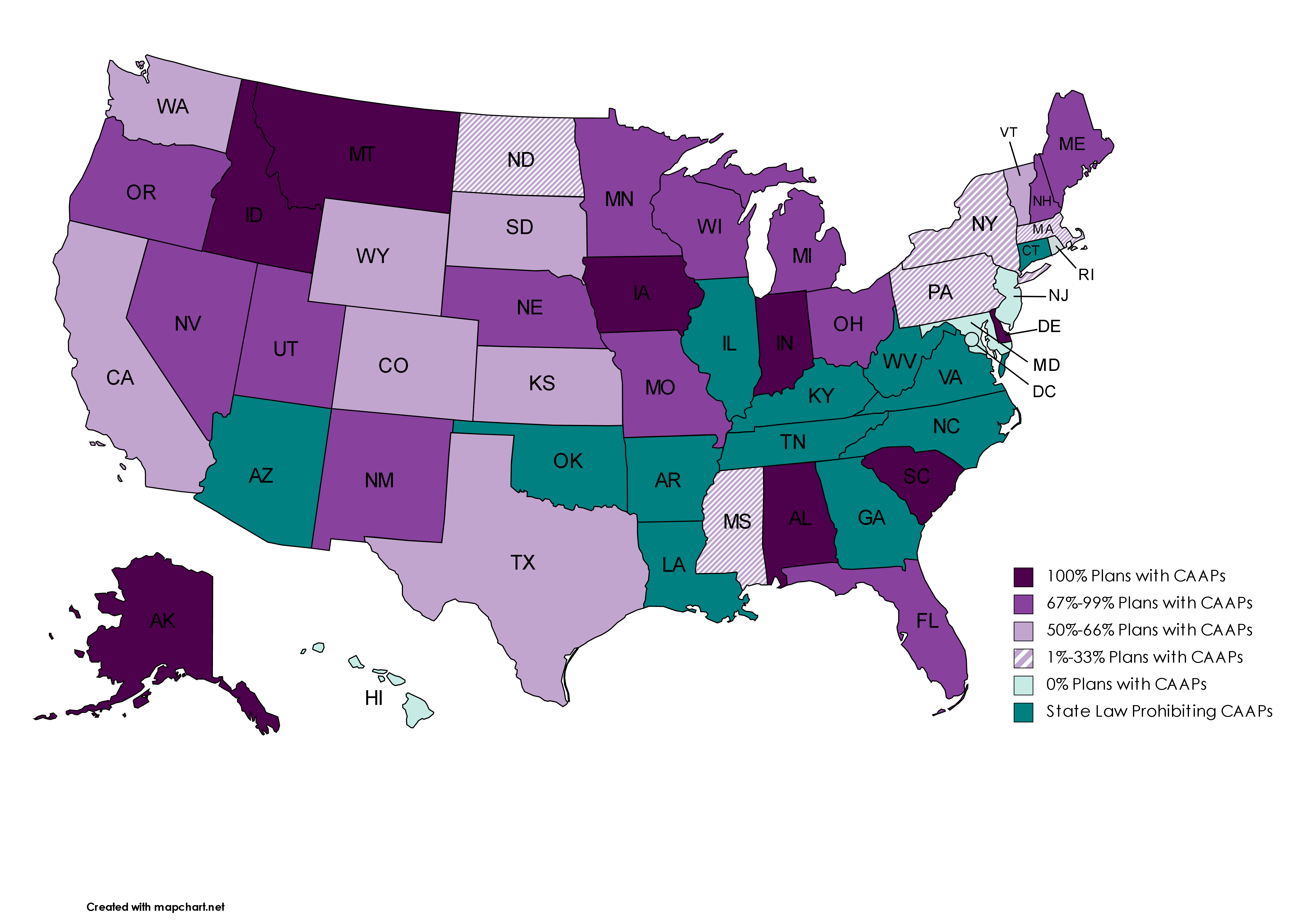 Percent of Plans in States with Copay Accumulator Policies
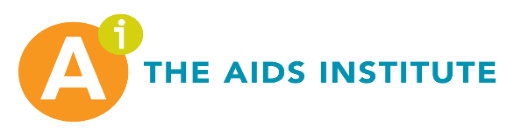 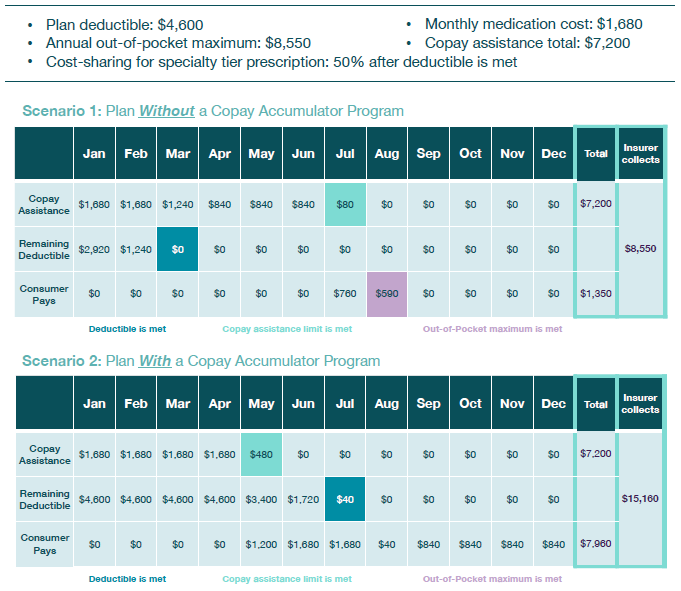 Patient Scenarios
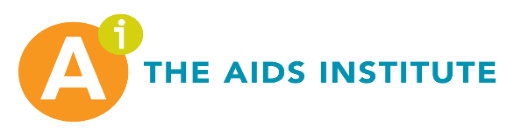 Cost-Sharing and Rx Abandonment
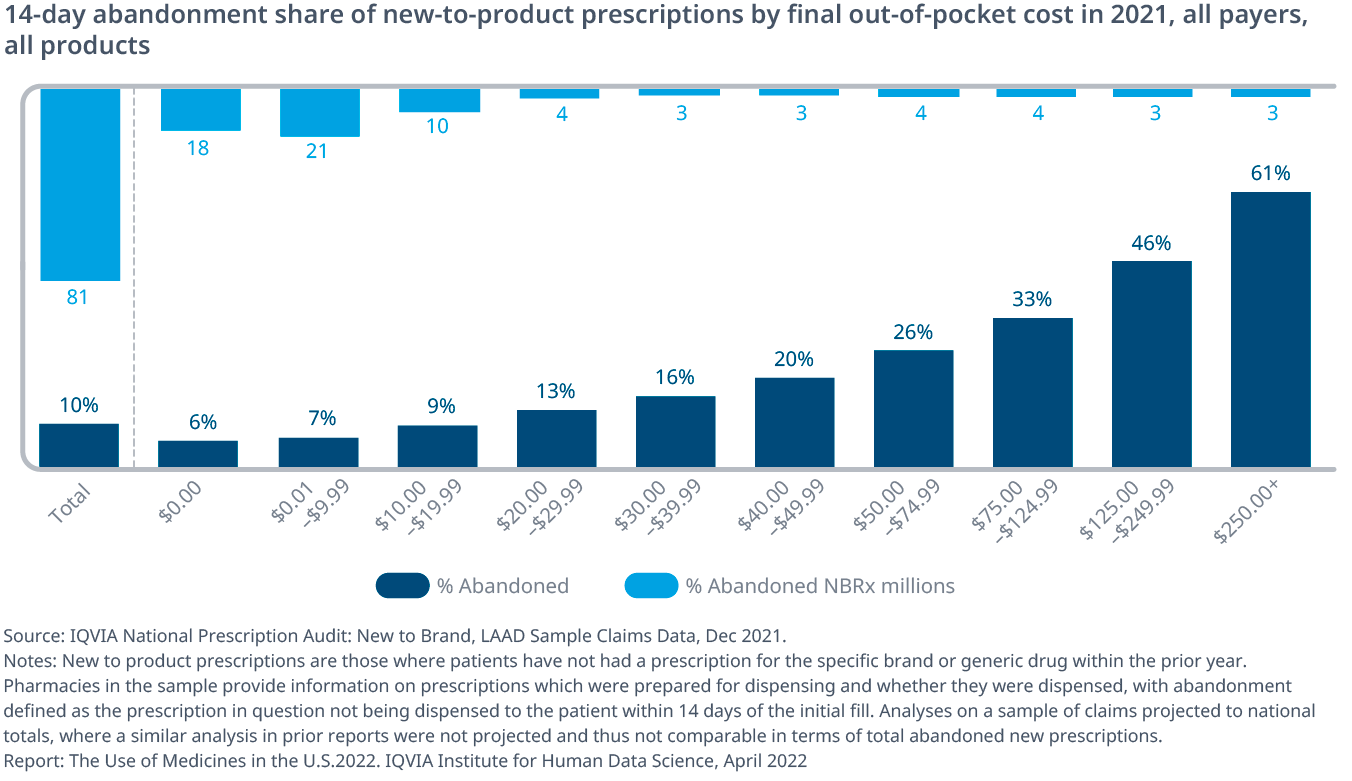 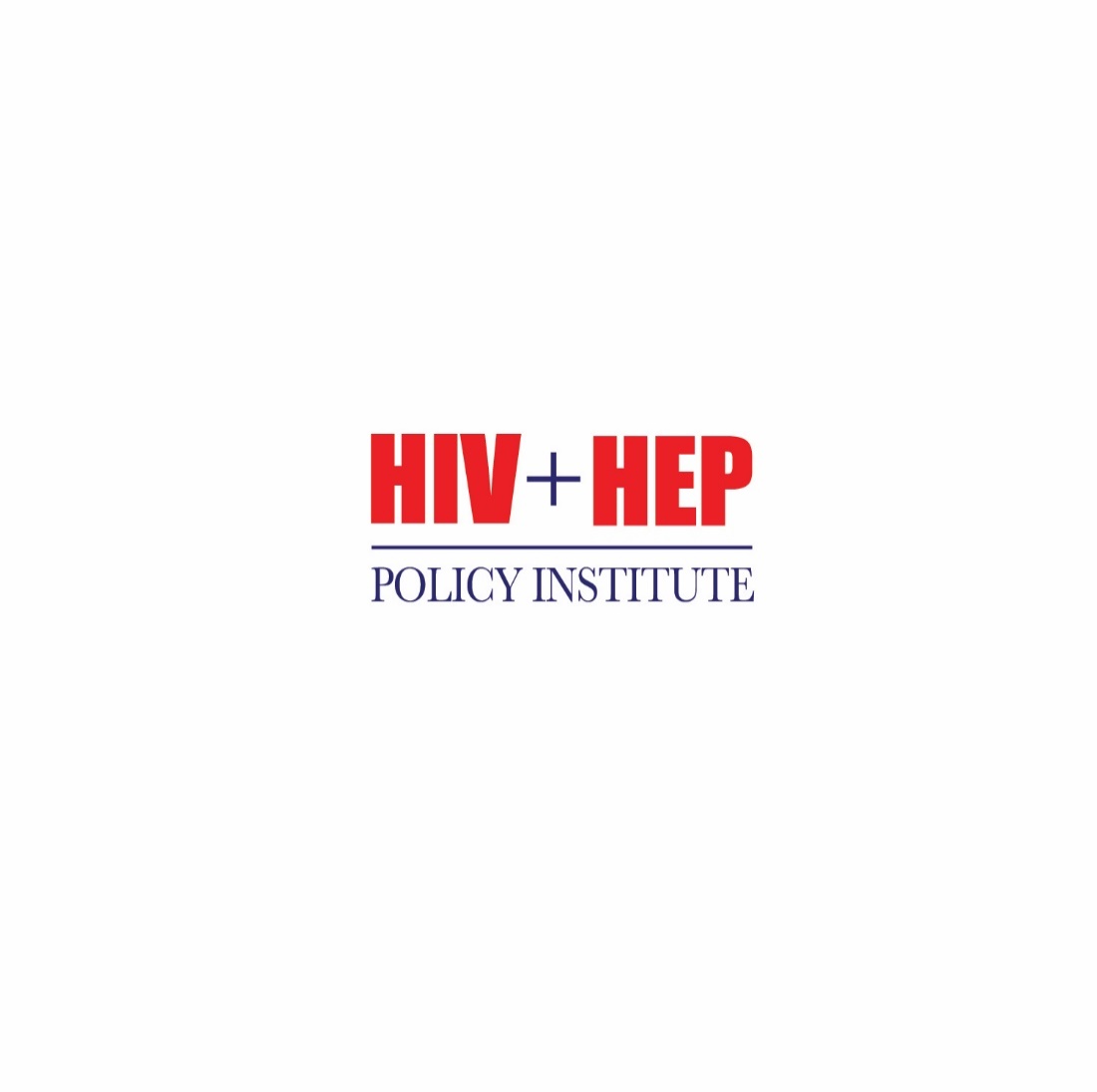 [Speaker Notes: CARL]
Role of Copay Assistance
Sources:
IQVIA National Prescription Audit, Formulary Impact Analyzer, Jan 2019.
IQVIA Xponent, IQVIA LAAD Sample Claims Data, Dec 2021; IQVIA Institute, Mar 2022; CMS National Health Expenditures, Dec 2020.

Reports:
Medicine Use and Spending in the U.S. – A Review of 2018 and Outlook to 2003. IQVIA, May 2019.
Medicine Spending and Affordability in the United States – Understanding Patients’ Costs for Medicines. IQVIA, August 2020.
The Use of Medicines in the U.S. – Spending and Usage Trends and Outlook to 2025. IQVIA, May 2021.
The Use of Medicines in the U.S. 2022 – Usage and Spending Trends and Outlook to 2026. IQVIA, April 2022.
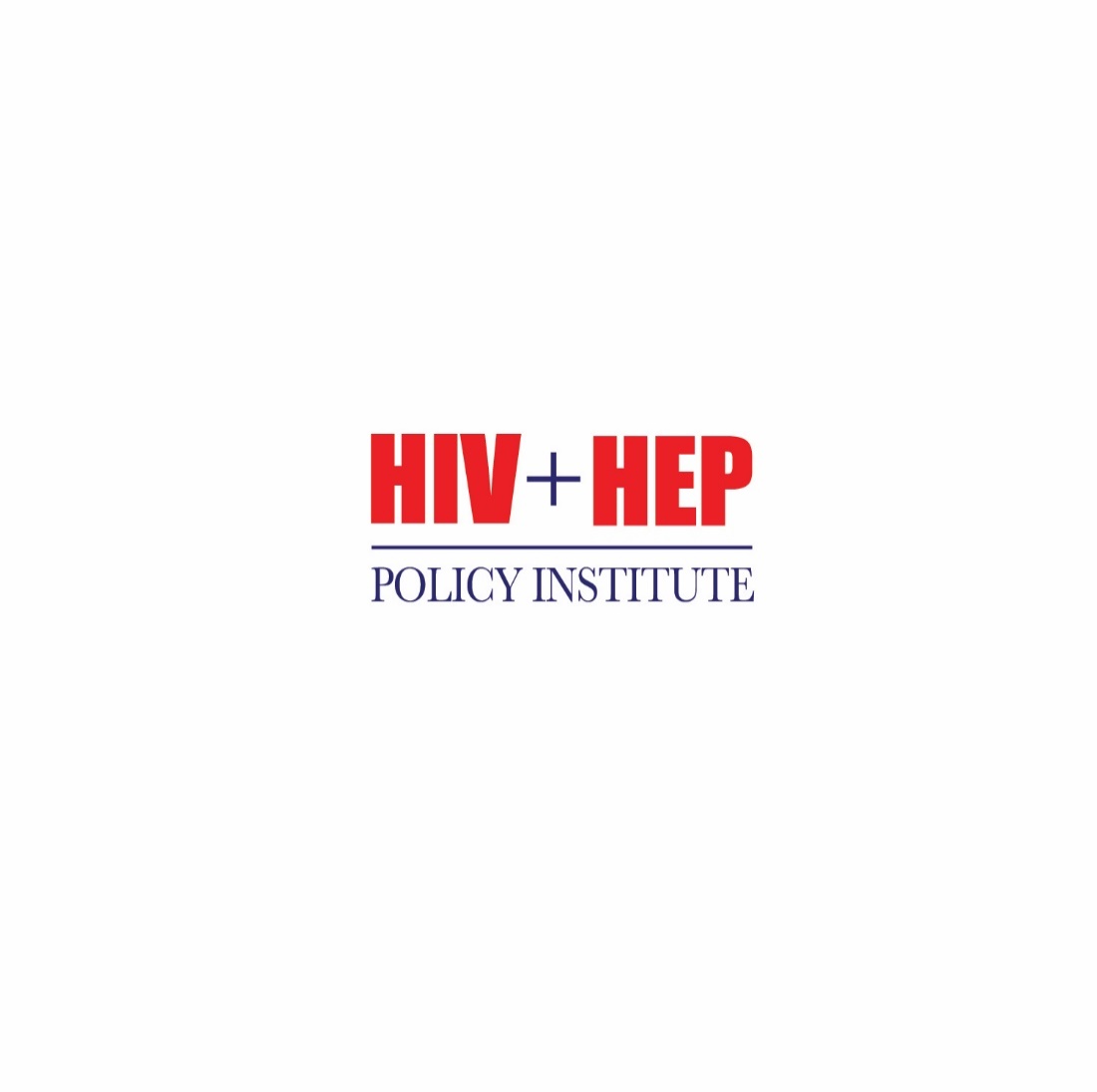 [Speaker Notes: CARL]
Thank you!
Carl Schmid
Executive Director
HIV + Hepatitis Policy Institute
cschmid@hivhep.org

Follow: @HIVHep
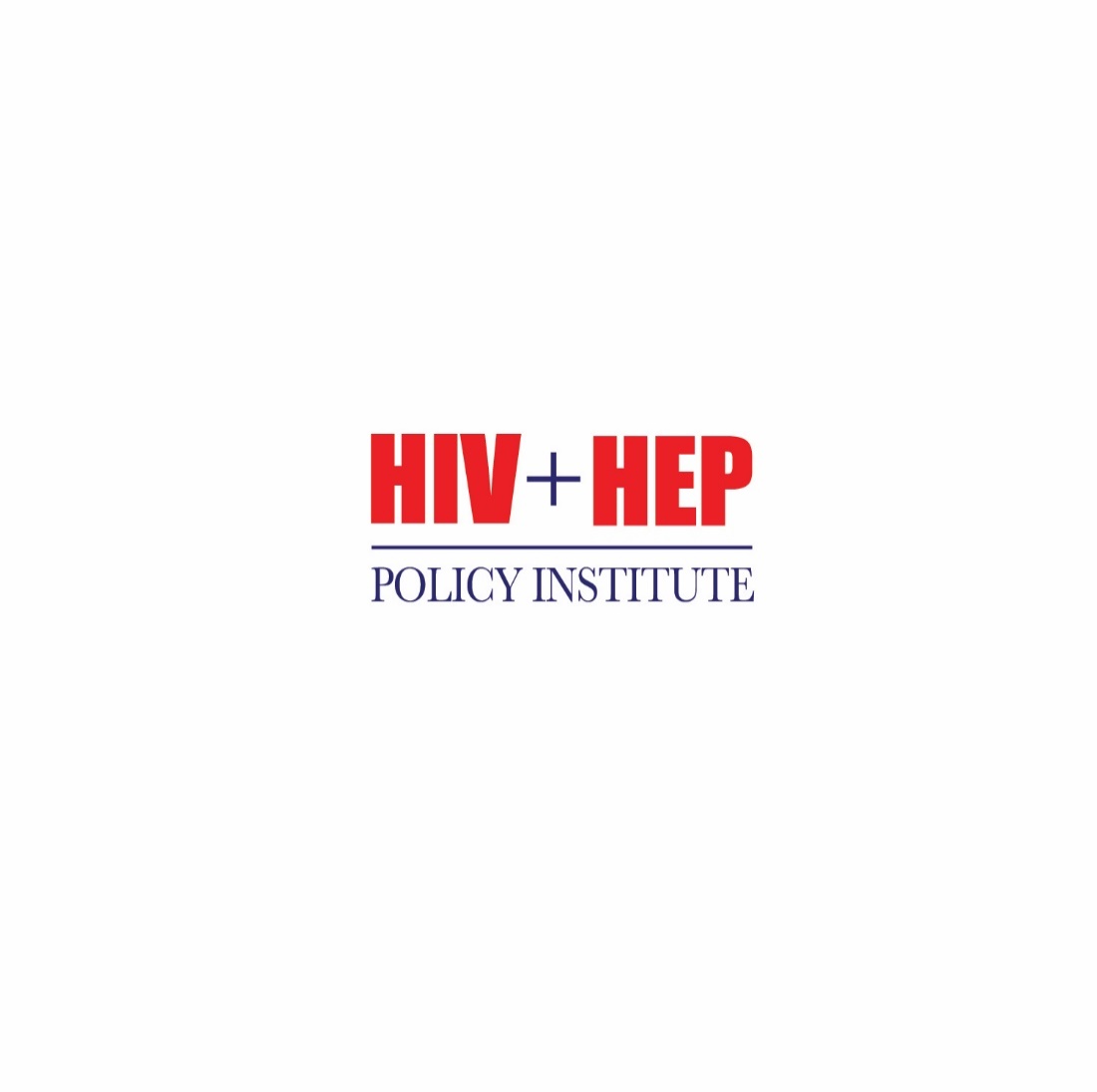